What is OPVL?
A method to evaluate sources
Origin
What is it?
When was it produced?
Where does it come from?
Who produced it?
Purpose
Why was it produced?
think about who the intended audience was..
think about the aim of the creator…
Value
What is the value of the source to an Historian?
This is derived from the Origin & Purpose
Limitations
The problems or difficulties associated with the source. Comes from the Origin & Purpose.
lacks detail
over-simplified
important parts missing
includes bias
may have been changed or altered in some way
Summary
What
When
Value
Origin
Where
Limitations
Who
Why
Purpose
Have a Go!
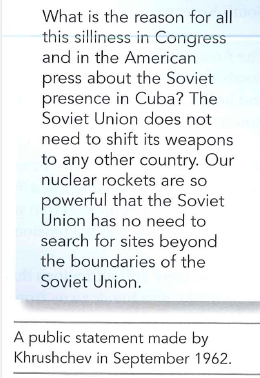 Taking OPVL to a new level… OPCVL
If you are confident with OPVL, try your hand at OPCVL (origin, purpose, content, value and limitation)
Evaluate the source using the origin, purpose and content